Adding functionality to a growth model;A tutorial on queries in GroImp
Basic plant.gsz
Adding function using queries
What is a query
A query specifies a pattern and at run-time it finds all instances of that pattern

m:Meristem ==> Internode [Leaf] m;

m:Meristem, (m.rank>Flowering) ==> Flower;

m:Meristem,(*p:Plantbase*),(p.flower) ==> Flower;
Plantbase is marked as context, meaning it is not altered by the code but must be present for the rule to match.
Basic plant.gsz
Simple growth model 
	Plantbase, Meristem, Leaf, Internode

Light model 
	Direct and Diffuse

Light interception by the plant
	PAR, red, farred
Leaf plasticity – Modules.rgg
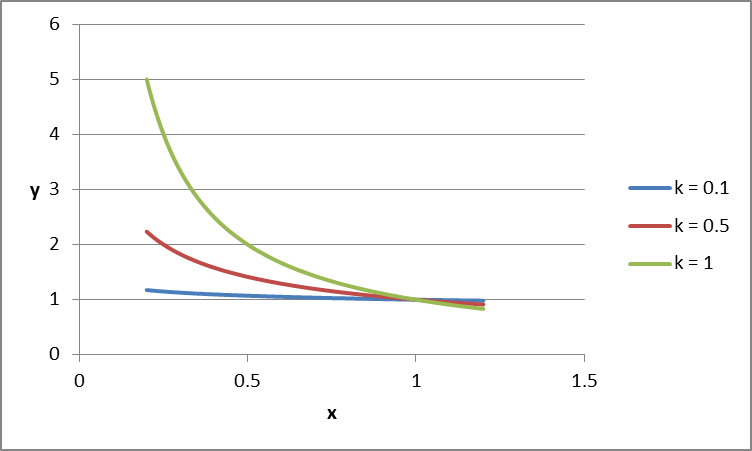 Leaf plasticity
Leaf plasticity
Implement the Plasticity() method

void update() {
	Plasticity();
	...
}
void update() {
	//Plasticity();
	...
}
To turn off leaf plasticity, simply add // to skip running the Plasticity() method
Testing the result of Leaf Plasticity
module Plantbase {
int ID 
double sumabs;
void output() {
	double L = sum((*l:Leaf, (l.ID==ID)*)[abs]);
	sumabs += L;
}
Iteration target
Iteration expression
Query - Finds all instances of Leaf whose value of ID matches the ID of Plantbase
value
Aggregate methods - values
A query is a generator expression, an aggregate method is a consumer expression that takes a sequence of values as input and returns a single value.
sum()		sum of listed values
prod()		product of listed values
mean()		mean of listed values
count()	counts the number of listed values
max()		returns the highest listed value
min()		return the lowest listed value
Testing the result of Leaf Plasticity
module Plantbase {
...
void output() {
	...
	double pet = mean((*l:Leaf, (l.ID==ID)*)[PetLength]);
	double lw = sum((*l:Leaf, (l.ID==ID)*)[length])/
		 sum((*l:Leaf, (l.ID==ID)*)[width]);
}
Testing the result of Leaf Plasticity
module Plantbase {
...
void output() {
	...
	println(“cumulative abs = “ + sumabs);
	println(“mean pet length = “ + pet);
	println(“mean lw ratio = “ + lw);
}
Testing the result of Leaf Plasticity
Run two 60 day simulations, one with and one without plasticity, and compare the output.

					



cumulative abs = 15204		cumulative abs = 16156
mean pet length = 0.089		mean pet length = 0.109
l/w ratio = 2.024			l/w ratio = 2.22
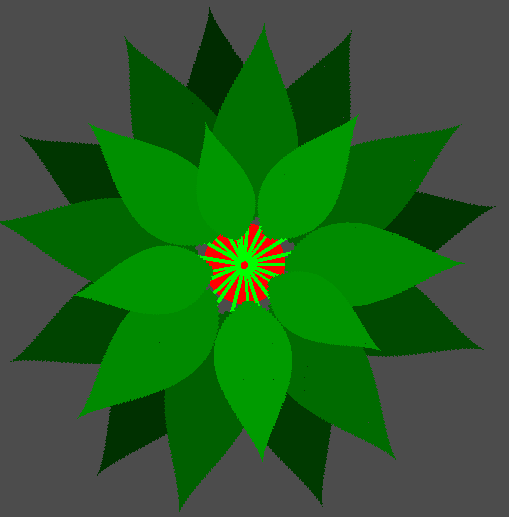 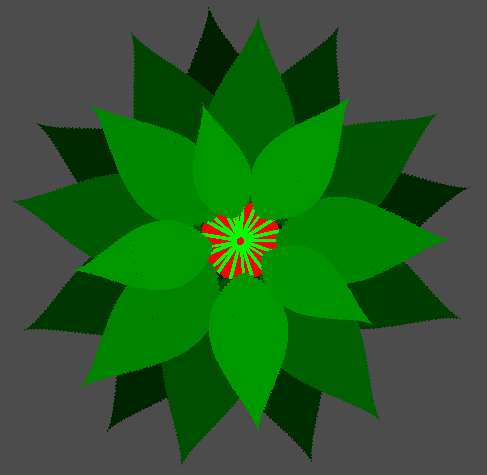 Branching plant
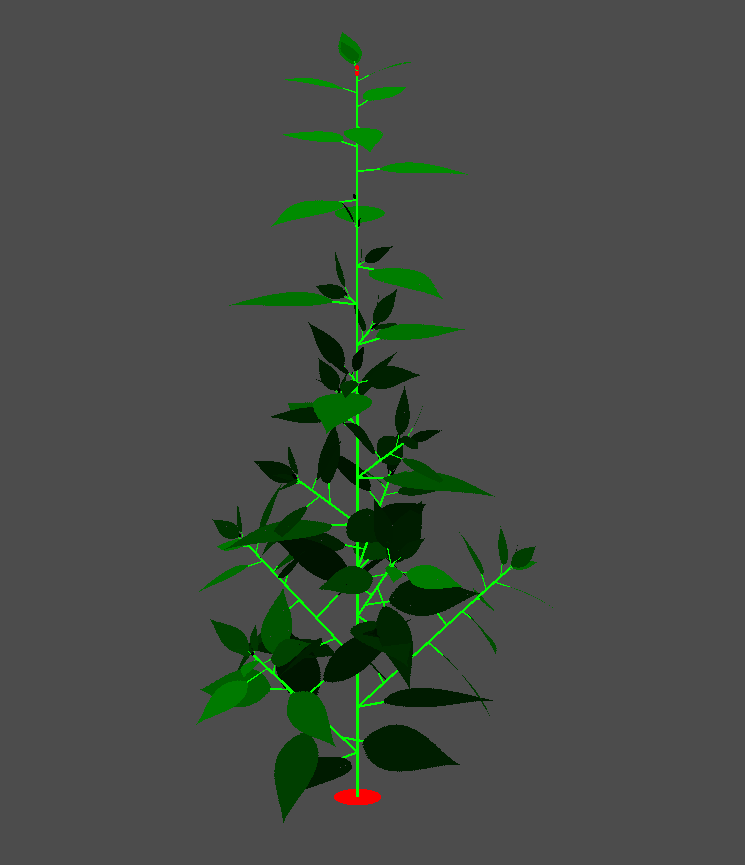 Parameters.rgg
...
const int MaxOrder = 1;
...
static double wmax_I = 0.2;
...
Pipe model
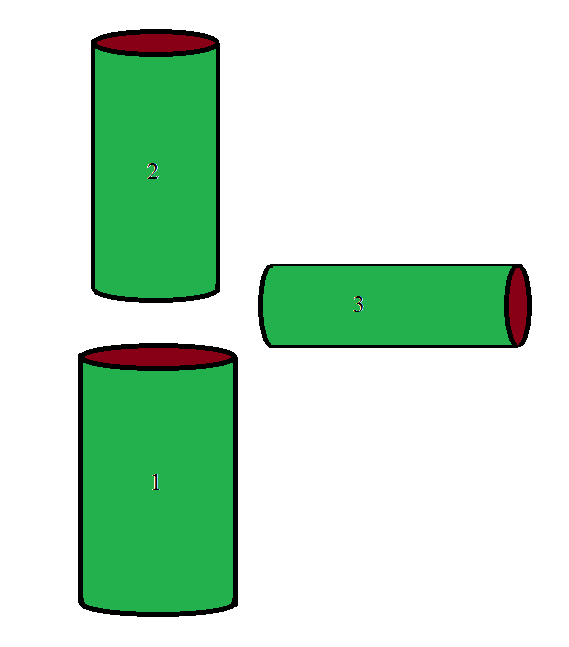 Pipe model
Each internode needs information from other internodes upwards in the plant architecture.

Internode rank
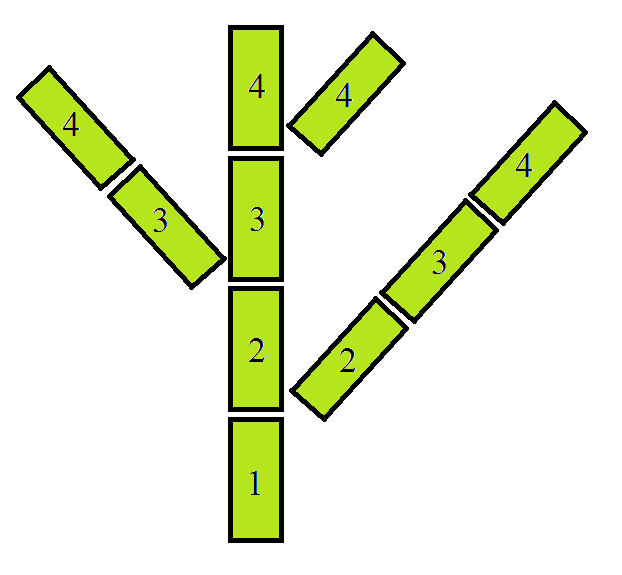 Graph
Panels -> 2D -> Graph

Nodes
Edges
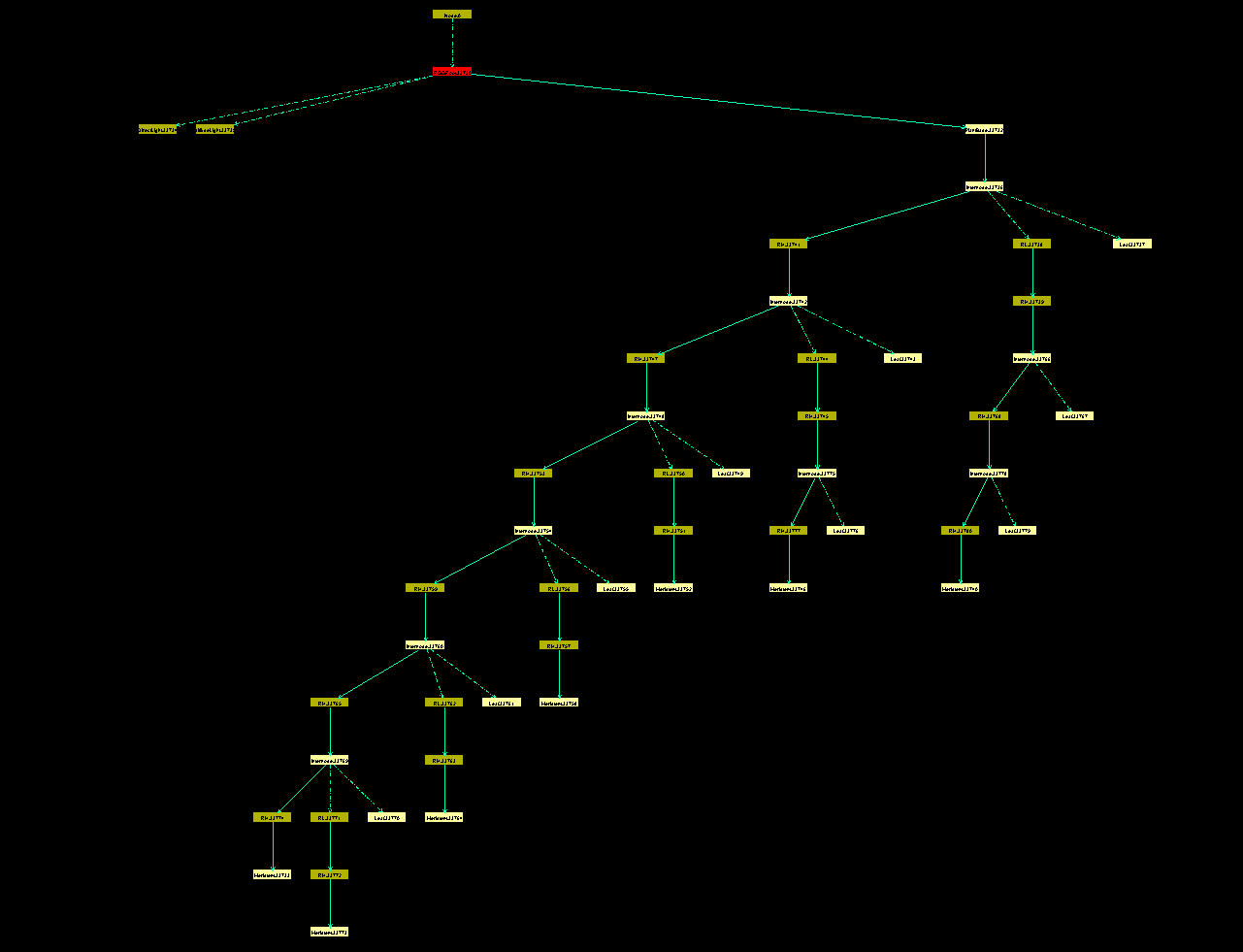 Graph – Develop.rgg
m:Meristem, (m.newPhytomerAllowed()) ==> 
	i:Internode.(length=0)
	[ l:Leaf ]
	if(m.order+1<=MaxOrder) ( 
	 [ RL() RH() am:Meristem ] 
	)
	RH(137.5) 
	m.(rank++)
;
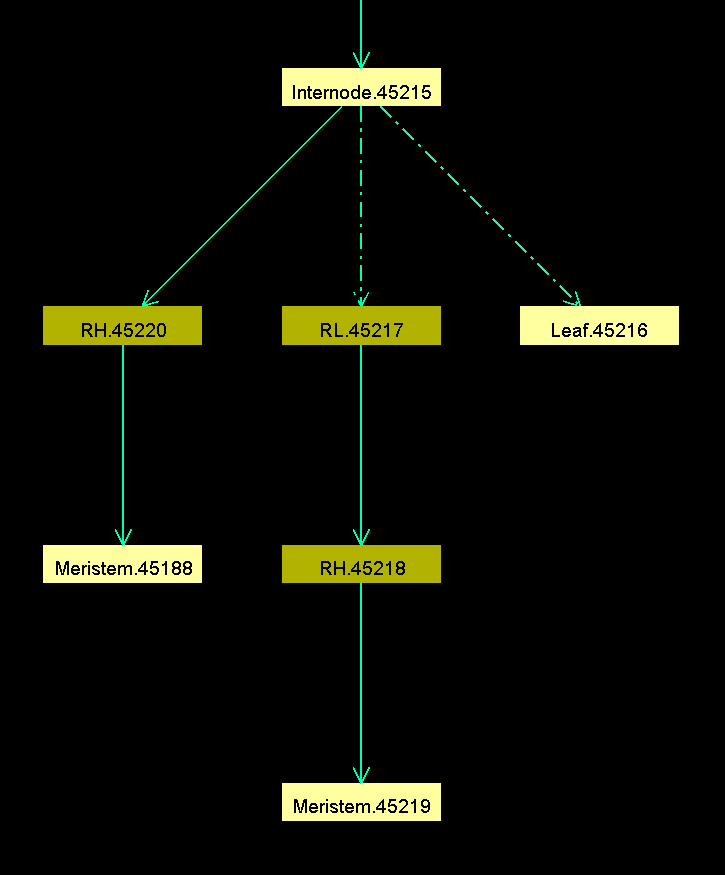 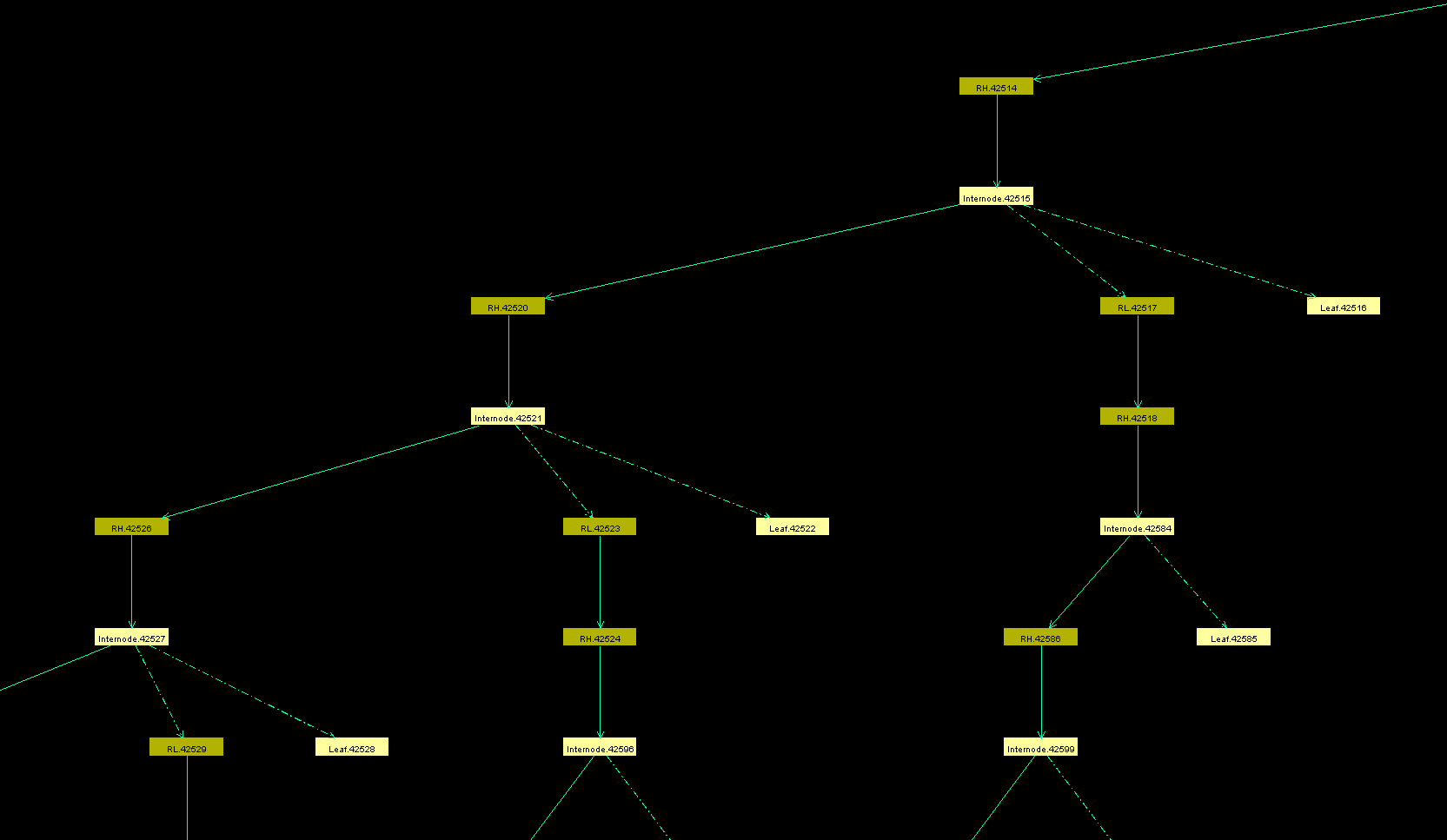 Graph
Edge notations
Edge type:				Number of Edges:
-->	Any Edge			()+		1-n
>	Successor Edge		()*		0-n
+>	Branch Edge			()?		0-1
					(){a}		a
Direction:				(){a,b}	a-b
--	Any direction			(){a,}		a-n
<-->	Both directions
-->	Deeper into the graph (Away from the RGGRoot)
<--	Back up the graph (Towards the RGGRoot)
Constructing queries
Model.rgg
public void findMeristems() [
	l:Leaf, m:Meristem, (isSelected(l)) ::> {	
		Shader S = RED;
		m.length = 0.05;
		m.S = S;
	}
]
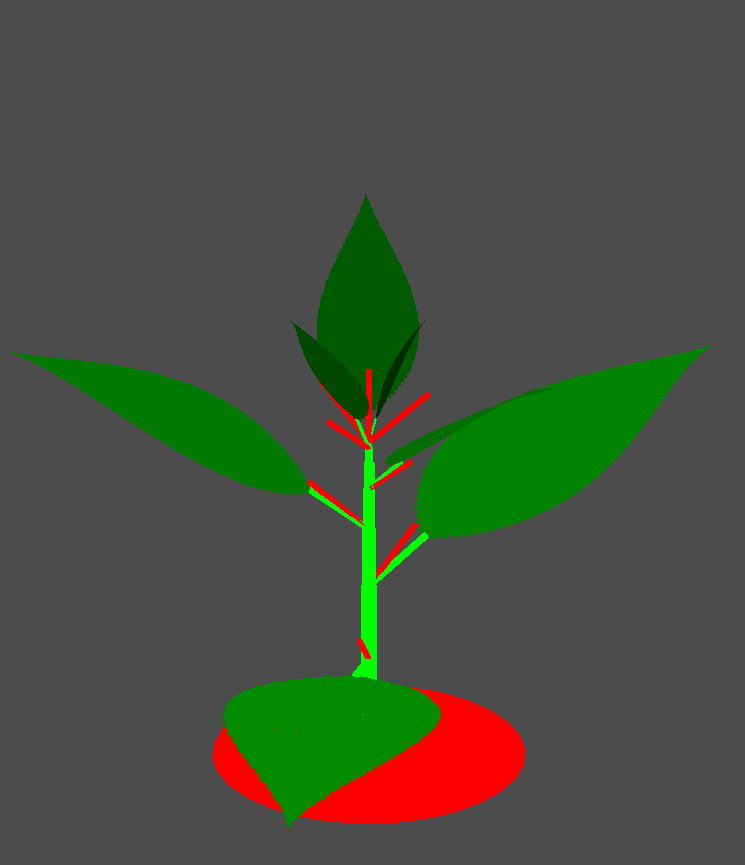 Remember: A query returns all instances of the specified pattern
Constructing queries
Find all Meristems above the selected leaf, including its own axillary meristem
Find all meristems above the selected leaf, excluding its own axillary meristem
Find only the axillary meristemof the next leaf
Find only the apical meristem
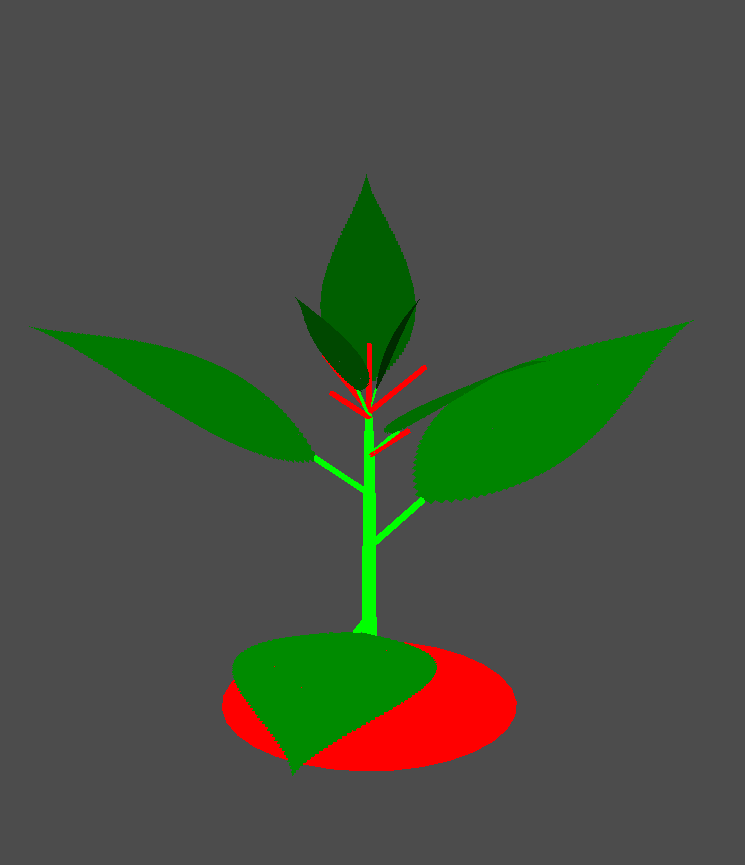 Constructing queries
Find all Meristems above the selected leaf, including its own axillary meristeml:Leaf <+ (-->)+ m:Meristem, (isSelected(l)) ::> 
Find all meristems above the selected leaf, excluding its own axillary meristeml:Leaf <+ > (-->)+ m:Meristem, (isSelected(l)) ::>
Constructing queries
Find only the axillary meristem of the next leafl:Leaf <+ (>){2} +> (>)+ m:Meristem, (isSelected(l)) ::>
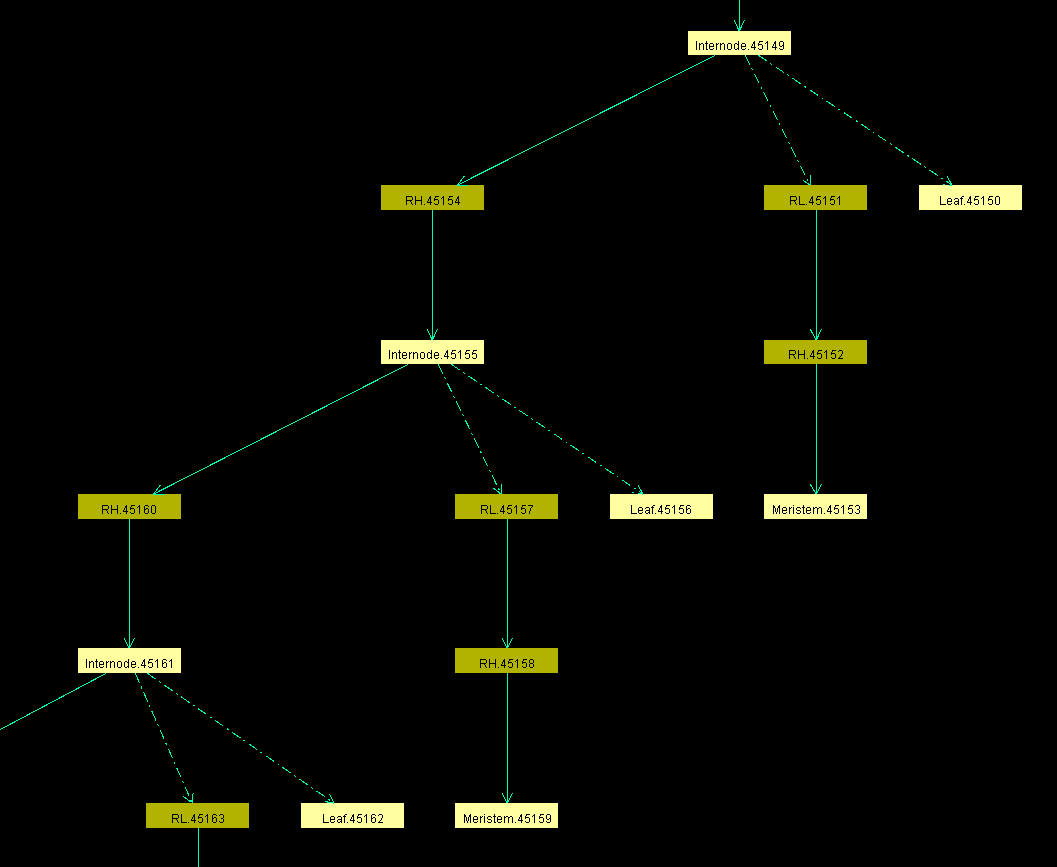 Constructing queries
Find only the apical meristem

Selected leaf is of order 0;l:Leaf <+ (>)+ m:Meristem, (isSelected(l)) 

Selected leaf is of order 1;
l:Leaf <+ (<)* <+ (>)+ m:Meristem, (isSelected(l))

l:Leaf, m:Meristem, (isSelected(l)&&l.ID==m.ID&&m.order==0)
Pipe model
module internode extends Organ {
...
double crossArea;
void PipeModel() {
	double NrB = count((*this ...... Internode*)) +1;
	crossArea = NrB * Math.PI * InitRadius**2;
	radius = Math.sqrt(crossArea/Math.PI);
}
Make an edge pattern that finds all branches upwards in the architecture.
Apical Meristem
Edge pattern
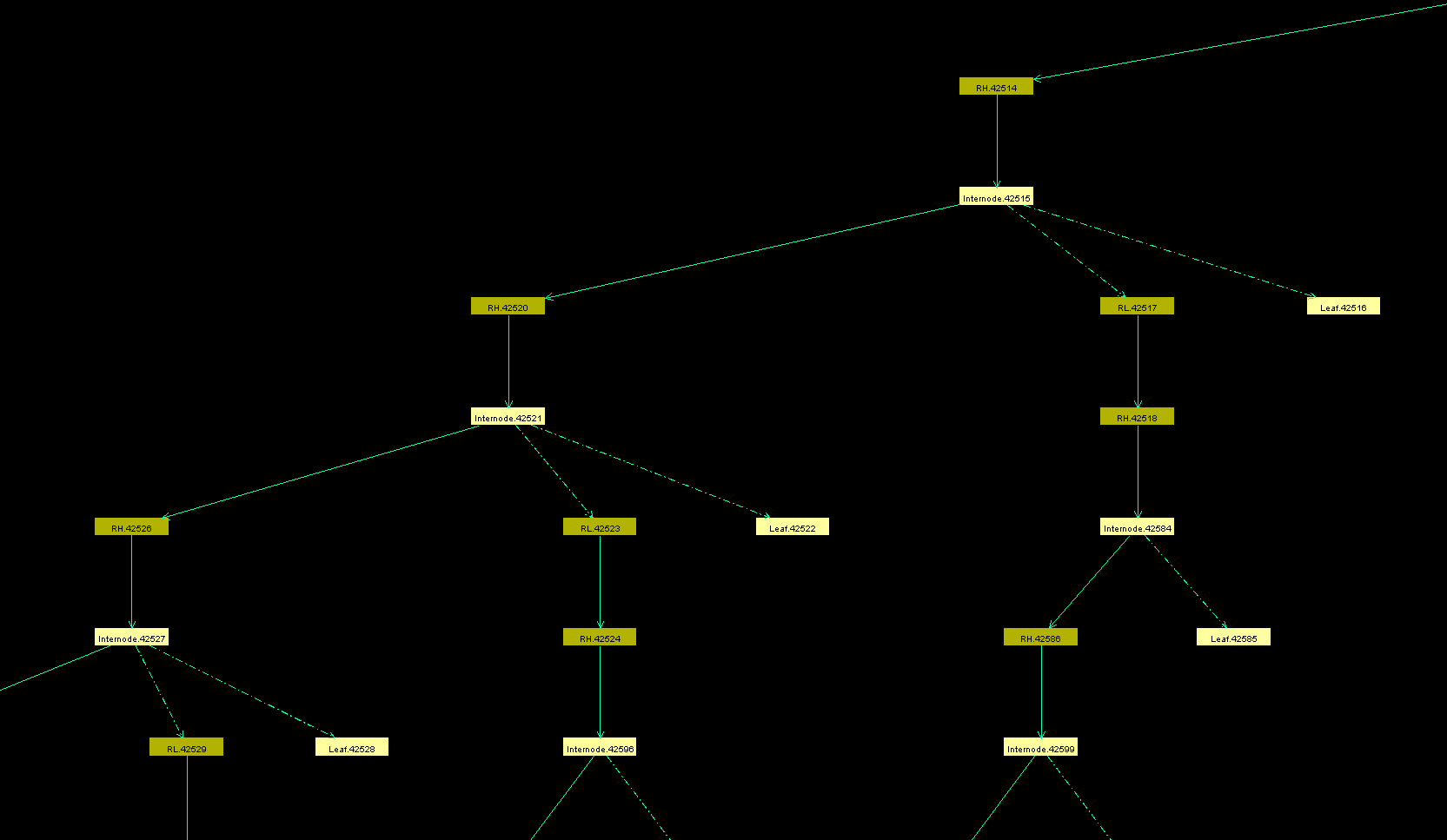 Graph
Branching plant
count((*this (-->)* +> (>){2} Internode*))
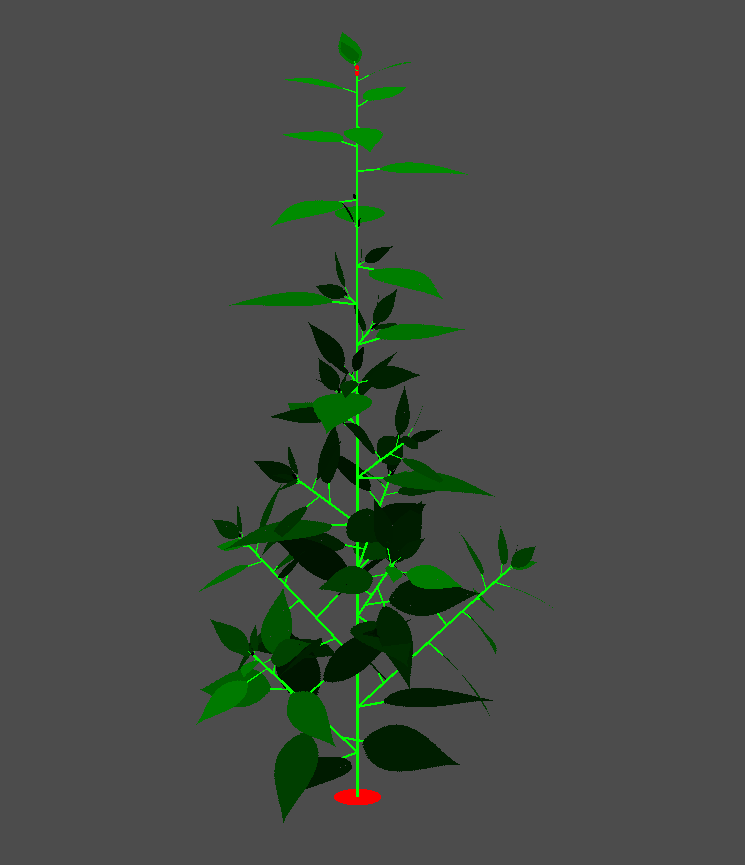 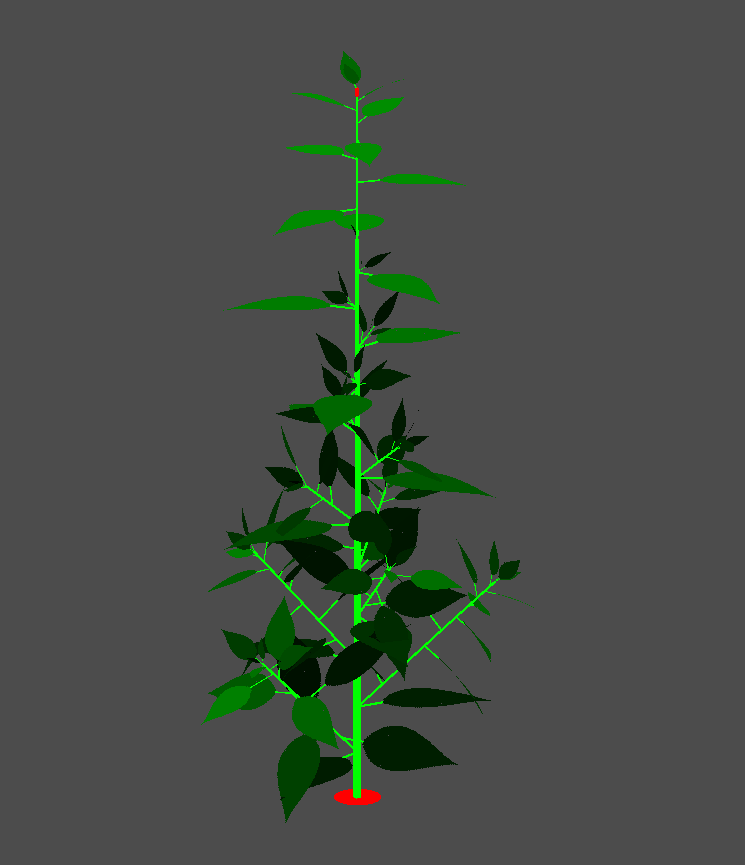 implementing queries in Modules.rgg
Modules.rgg
module Leaf extends Organ {
void findMeristem [
	this <+ (>)+ m:Meristem ::> {		
		Shader S =  RED;
		m.length = 0.05;
		m.S = S;
	}
]
Aggregate methods - Object
Some aggregate methods take a sequence of objects (nodes) as input and return a single object.

first()		the first object in the sequence
last()			the last object in the sequence
empty()		returns true if the sequence is empty
selectWhere()			
selectWhereMin()		
selectWhereMax()		
selectRandomly()
Aggregate methods - Object
selectWhere((*...*),Logical_Statement)	
	selectWhere((*a:A*),a.rank==1)

selectWhereMax ((*...*),value), selectWhereMin()
	selectWhereMax((*a:A*),a.rank)

selectRandomly((*...*),probability)
	selectRandomly ((*a:A*),1)
	selectRandomly ((*a:A*),a.rank)
	selectRandomly ((*a:A, (a.order>0)*),a.rank)
implementing queries in Modules.rgg
Modules.rgg
Module Leaf extends Organ {
void findMeristem {
	Meristem m = last((* this <+ (<--)* (>)+ M:Meristem,			(M.ID==ID)*));
	Shader S =  RED;
	m.length = 0.05;
	m.S = S;
}
Note the [ bracket is now a {